Zoekend lezen
Where is Waldo??
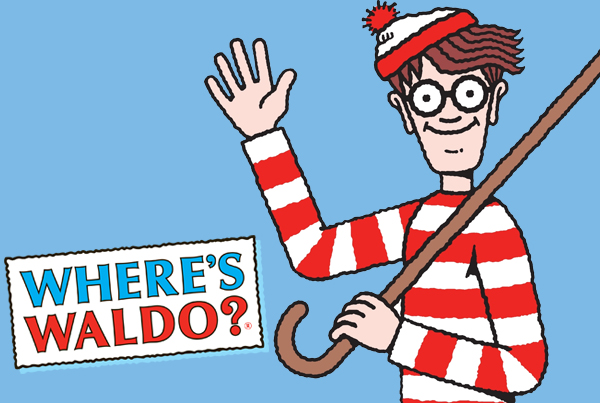 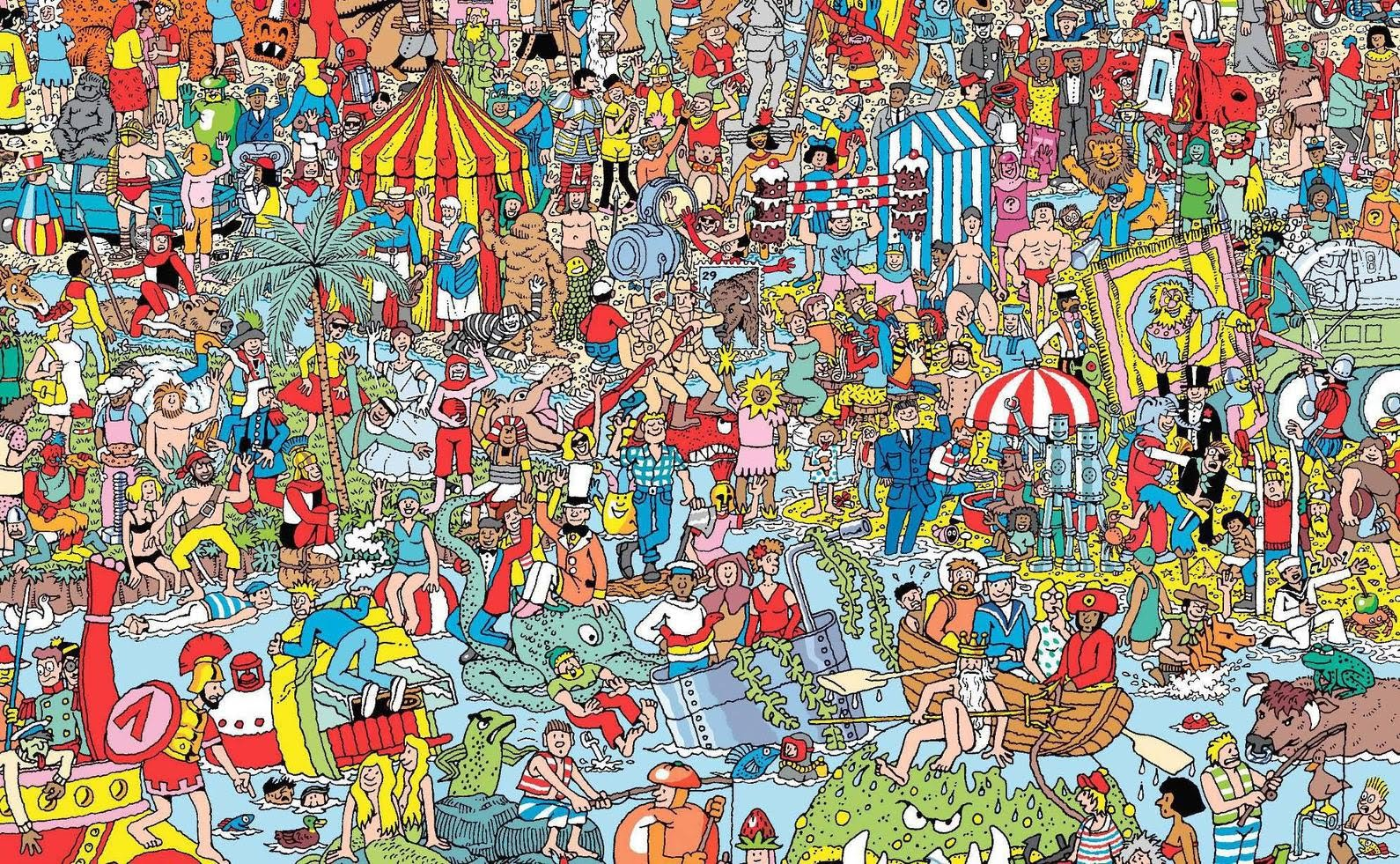 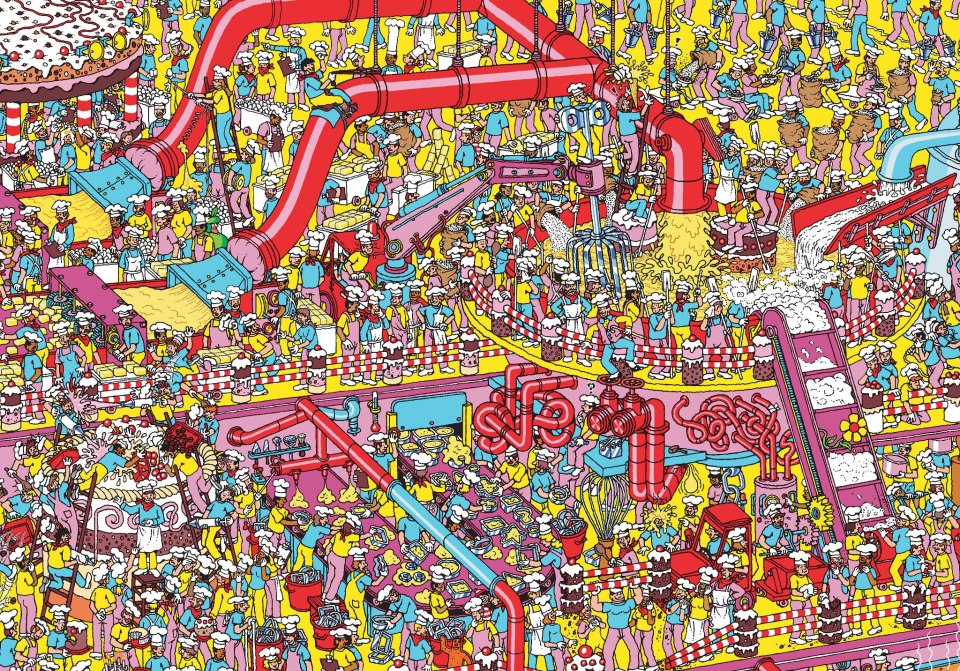 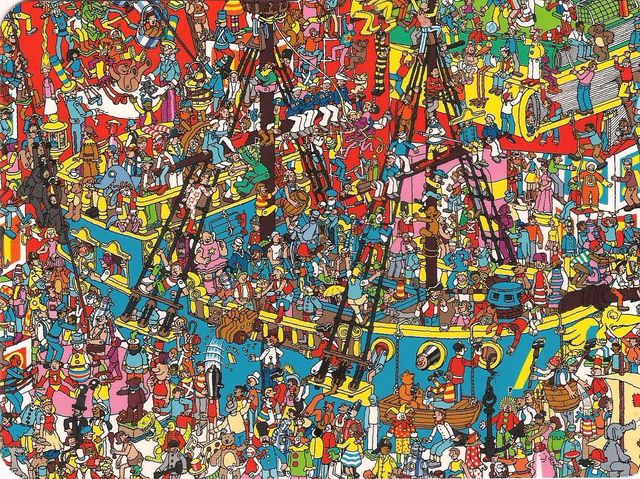 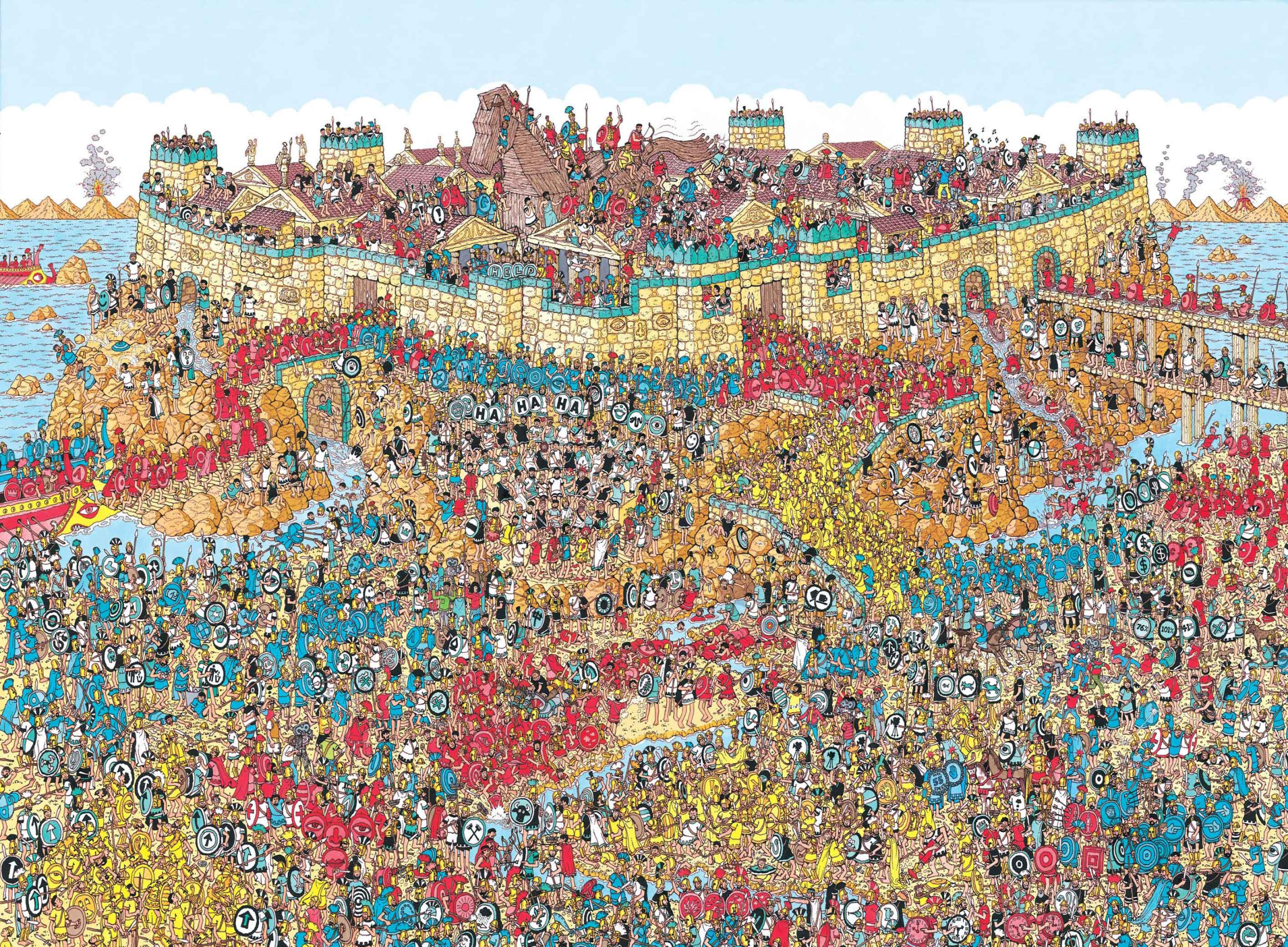